Checkpoints
Year 7 diagnostic mathematics activities
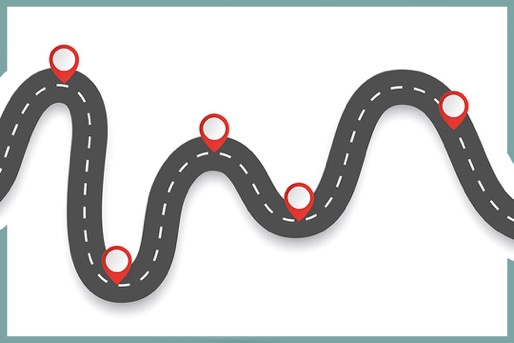 Properties of number
Fourteen Checkpoint activities 
Twelve additional activities
Published in 2021/22
About this resource
This resource is designed to be used in the classroom with Year 7 students, although it may be useful for other students.
The Checkpoints are grouped around the key ideas in the core concept document 1.2 Properties of number, part of the NCETM Secondary Mastery Professional Development materials.
Before each set of Checkpoints, context is explored, to help secondary teachers to understand where students may have encountered concepts in primary school.
The 10-minute Checkpoint tasks might be used as assessment activities, ahead of introducing concepts, to help teachers explore what students already know and identify gaps and misconceptions. 
Each Checkpoint has an optional question marked      . This will provide further thinking for those students who have completed the rest of the activities on the slide.
The notes for each Checkpoint give answers (if appropriate), some suggested questions and things to consider. 
After each Checkpoint, a guidance slide explores suggested adaptations,        potential misconceptions and follow-up tasks. These may include the          additional activities at the end of this deck.
Checkpoints 1–6
This three-digit code refers to the statement of knowledge, skills and understanding in the NCETM’s Sample Key Stage 3 Curriculum Framework (see notes below for more information).
[Speaker Notes: In the Sample Key Stage 3 Curriculum Framework, statements of knowledge, skills and understanding are arranged to give an example teaching order. The three-digit code for each statement in the framework is a clickable hyperlink to documents with more detailed information, including the key ideas contained within that statement. These key ideas are also shown on slide 5 in this deck.]
Checkpoints 7–15
This three-digit code refers to the statement of knowledge, skills and understanding in the NCETM’s Sample Key Stage 3 Curriculum Framework (see notes below for more information).
[Speaker Notes: In the Sample Key Stage 3 Curriculum Framework, statements of knowledge, skills and understanding are arranged to give an example teaching order. The three-digit code for each statement in the framework is a clickable hyperlink to documents with more detailed information, including the key ideas contained within that statement. These key ideas are also shown on the next slide in this deck.]
Key ideas
*‘There are additional resources exemplifying these key ideas in the Secondary Mastery Professional Development | NCETM.
Understand multiples
Checkpoints 1–3
Understand multiples
Checkpoint 1: Enormous multiples
1 074 183
This number is a multiple of 11.
a) Write down the next three multiples of 11.
The same digits are rearranged to make a different number. This number is a multiple of 7.
b) Write down the previous three multiples of 7.
3 817 401
1 813 047
The same digits are rearranged again to make a different number. This number is a multiple of 3.
c) Write down the next three multiples of 6.
What other numbers must each of these be multiples of? How do you know?
[Speaker Notes: This slide is animated. Each question will appear separately so you can choose the pace at which to work with your class. 

Answers
a) 1 074 194, 1 074 205, 1 074 216
b) 3 817 394, 3 817 387, 3 817 380
c) 1 813 050, 1 813 056, 1 813 062
? All the numbers must also be multiples of 3, as they are rearrangements of the same digits and those digits sum to a multiple of 3. Because of this, we can deduce that 1 074 183 is also a multiple of 33 (3 × 11) and 3 817 401 is also a multiple of 21 (3 × 7). 

Suggested questioning
What does multiple mean? 
How might we find the next multiple? And the one after…? And the one after…?
How do I know __ isn’t a multiple of __?
If __ is a multiple of __ and __, what else must it be a multiple of?

Things to think about
This activity uses larger numbers as an opportunity to discuss multiples, so that you can explore whether students can understand and use the term multiple in a context outside of known multiplication facts. There are opportunities to discuss relationships between patterns of multiples, as well as the commonly used rules of divisibility.]
Checkpoint 1: Guidance
Checkpoint 2: Function machine pairs
Whole numbers are put into these pairs of function machines.
× 5
Explain why every number that comes out of this pair of function machines is a multiple of 10.
× 2
× 10
+ 2
Explain why every number that comes out of this pair of function machines is a multiple of 10.
× 10
+ 2
Explain why no number that comes out of this pair of function machines is a multiple of 10.
Design your own pairs of function machines to create multiples of 11 and 12. Is there more than one way to do this?
[Speaker Notes: This slide is animated. Each question will appear separately so you can choose the pace at which to work with your class. 

Answers
× 2 × 5: because × 2 × 5 is the equivalent of × 10.
+ 2 × 10: because the addition at the beginning is irrelevant, as the second step multiplying by 10 ensures all of the outputs are divisible by 10.
× 10 + 2: because all numbers in the middle of the function machine are multiples of 10, and so all outputs are 2 more than a multiple of 10 (and therefore not divisible by 10).

Suggested questioning
What would happen to the output if you swapped the order of the function pairs? 
What is the effect of addition on the output? Is it the same when it’s first or second?
What is the effect of multiplication on the output? Is it the same when it’s first or second?
Could any of these be replaced by a single function machine? Why or why not?

Things to think about
This explores students’ understanding of the term multiple, alongside their understanding of the connections to the rules of divisibility. For example, why, if a number is a multiple of both 2 and 5, it must also be a multiple of 10.]
Checkpoint 2: Guidance
Checkpoint 3: Hundred square multiples
Some numbers in the hundred square have been shaded. 
1) Complete the sentences. Is there more than one answer?
All of the shaded numbers are multiples of…
The yellow number in row 2 is a common multiple of…
The green number in row 4 is a common multiple of… 
The blue number in row 8 is a common multiple of…
The purple number in row 10 is a common multiple of…
2) Find the lowest common multiple of each shaded number and your answer to part a).
Can you find a number that is the lowest common multiple for 4 and only one other number? How about two other numbers? Three?
[Speaker Notes: This slide is animated. Each question will appear separately so you can choose the pace at which to work with your class. 

Answers
1. a) All the shaded numbers are multiples of 4. They are also multiples of 1 and 2; you may wish to discuss this as using 1 and 2 would result in different answers for question 2.

In parts b) to e) below, students may offer combinations of the following:
b) The yellow number is a common multiple of 1, 2, 4, 5, 10, 20.
c) The green number is a common multiple of 1, 2, 3, 4, 6, 9, 12, 18, 36.
d) The blue number is a common multiple of 1, 2, 3, 4, 6, 8, 9, 12, 18, 24, 36, 72.
e) The purple number is a common multiple of 1, 2, 4, 5, 10, 20, 25, 50, 100.

2. The yellow number is the lowest common multiple (LCM) of 4 and 10, 4 and 5, 4 and 20; the green number is the LCM of 4 and 9 and 4 and 36; the blue number is the LCM of 4 and 72; the purple number is the LCM of 4 and 25, 4 and 50 and 4 and 100.

Suggested questioning
Draw out a number that is a common multiple but not the LCM. For example, the green number is a common multiple of 4 and 6; why is it not the LCM of 4 and 6?
Probe students’ understanding of the relationship between factors and multiples. Use sentence structures: if the yellow number is a common multiple of 4 and 5, 4 and 5 must be ___ of the yellow number.

Things to think about
Look at where multiples are shared by one or more numbers, and reason about when these will be the LCM. Decide whether you will also discuss factors in the context of this activity; students may offer this language as part of their explanations.]
Checkpoint 3: Guidance
Understand integer exponents and roots
Checkpoints 4–6
Understand integer exponents and roots
Checkpoint 4: Arranging cubes
Hassan has 5 blocks.
Tom has 10 blocks.
They arrange their blocks into different shapes using the table below. They do not need to use all of their blocks each time.
How many different ways can they each do this?
How many different cubes can Hassan and Tom each create? How many more blocks would they each need to make the next biggest cube?
[Speaker Notes: Answers
Hassan’s rectangles: 1 × 1, 1 × 2, 1 × 3, 1 × 4, 1 × 5
Hassan’s squares: 1 × 1, 2 × 2
Tom’s rectangles: the same as Hassan’s but also 1 × 6, 2 × 3, 1 × 7, 1 × 8, 2 × 4, 1 × 9, 1 × 10, 2 × 5
Tom’s squares: the same as Hassan’s but also 3 × 3
? Hassan can make one (1 × 1 × 1); he would need 3 extra blocks to make the next cube (2 × 2 × 2).
Tom can make two cubes (1 × 1 × 1) and (2 × 2 × 2); he would need 17 extra blocks to make the next cube.

Suggested questioning
How many different rectangles can they make?
Why do all of Hassan’s rectangles have a length of 1 block?
Why can Tom make so many more different rectangles?
How would this problem change if Hassan had 6 blocks?

Things to think about
Explore factors and square numbers within 10. The numbers are kept deliberately small to enable discussion about what is the same and what is different about factors of square and non-square number. You may discuss what is the same and what is different about factors of primes and non-primes.

A few links to geometry may be made. For example, discuss the fact that a square is, in fact, a ‘special case’ of a rectangle. Depending on your students, you might acknowledge that the ‘squares’ are in fact cuboids with a dimension of 1. For example, by referring to the square as a cross-section and explaining why. You could address this later, if you use cubes as a representation for exploring volume of cuboids.]
Checkpoint 4: Guidance
Checkpoint 5: Squares and lines
Here are six squares.
121cm2
49cm2
16cm2
81cm2
25cm2
9cm2
Which of the squares would fit on the line below?
Can you create a square that would fit exactly on the line?
8cm
I draw a 10cm line. Three different squares fit side-by-side on my line. What might the areas of my squares be? Is there more than one way to do this?
[Speaker Notes: This slide is animated. Each question will appear separately so you can choose the pace at which to work with your class. 

Note: diagrams are not drawn to scale.

Answers
a) 9cm2 (side length 3cm); 16cm2 (side length 4cm); 25cm2 (side length 5cm); 49cm2 (side length 7cm)
b) A square of area 64cm2 (side length 8cm) would fit exactly on the line.
? 1cm2, 4cm2, 49cm2 (side lengths 1cm, 2cm and 7cm ); 1cm2, 9cm2, 36cm2 (side lengths 1cm, 3cm and 6cm); 1cm2, 16cm2, 25cm2 (side lengths 1cm, 4cm and 5cm); 4cm2, 9cm2, 25cm2 (side lengths 2cm, 3cm and 5cm )

Suggested questioning
Is the 9cm2 square 9cm long? Why not?
How do you know what the length of the sides will be?
Which of these squares has sides that are less/more than 8cm? How do you know?

Things to think about
Explore students’ understanding of square roots without explicitly referencing the notation; students will need to use their knowledge of multiplication facts and square numbers to identify the side lengths.]
Checkpoint 5: Guidance
Checkpoint 6: Ordering calculation cards
Ava places these cards in order from smallest to largest. What will the order be? Which cards are equivalent?
C
2 + 2
B
23
A
22
Ava then places these cards in order from smallest to largest. Does the order remain the same? Which cards are equivalent?
A
42
B
43
C
4 + 4
What was the same and what was different about the order of the cards each time?
In a), 2 was the base number. In b), 4 was the base number. 
Create your own set of cards using the same operations but a different base number. Is the order the same? Why?
[Speaker Notes: This slide is animated. Each question will appear separately so you can choose the pace at which to work with your class. 
Letters have been added to the cards to assist with red-green vision impairment. 

Answers
a) (2 + 2 = 2  ×  2 = 22) < 2  ×  3 < 23
b) (4 + 4 = 4  ×  2) < 4  ×  3 < 42 < 43
c) Comments might include: 
‘In both sets, adding the two numbers was the same as multiplying the number by 2; these were always the smallest. ‘ 
‘In set a), squaring the number was earlier in the order than in set 2.’
‘In both sets, cubing the number was the largest.’
? Students should find that the order is the same as part b) unless they use 1 or 3 as the base numbers (or a negative base). 
For 1, the order is completely different: (13 = 12)< (1+1 = 1 × 2) < 1 × 3) 
For 3, the order is the same as part b), with the exception that 3 × 3 = 32.

Suggested questioning
Which of these are equivalent? Will they be equivalent for any base number? 
Which of these is the biggest? Will it be the biggest for any base number?
Can you think of an example where the order is different?

Things to think about:
Students may have used exponents in the context of squares and cubes at primary school; explore their understanding of this notation.]
Checkpoint 6: Guidance
Understand the unique prime factorisation of a number
Checkpoints 7–14
Understand the unique prime factorisation of a number
Checkpoint 7: Dominoes
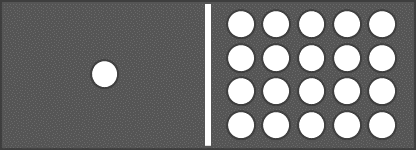 Yusuf is making a special set of dominoes.
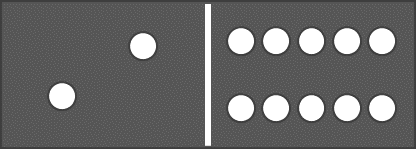 What do you think the rules are for creating his dominoes?
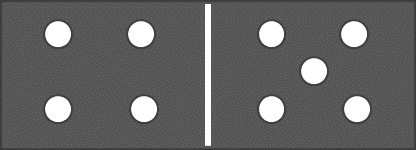 Yusuf’s set is for the number 20. Create domino sets for:
a) 8		b) 10		c) 12		d) 16		e) 21		 f) 23
What is the same and what is different about your sets of dominoes?
Could you match dominoes from any of your sets? For example:


Is there a number that appears in every set?
Pick two sets of dominoes. What is the highest number that appears in both sets?
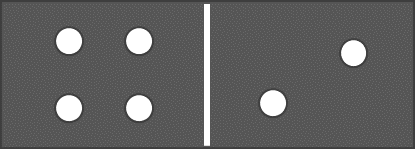 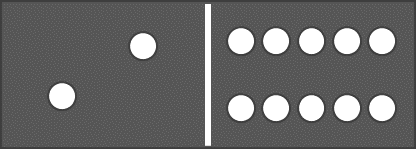 [Speaker Notes: This slide is animated. Each question will appear separately so you can choose the pace at which to work with your class. 

Answers
The rule is that the dominoes represent factor pairs.
Two dominoes: 1 | 8 and 2 | 4
Two dominoes: 1 | 10 and 2 | 5
Three dominoes: 1 | 12 , 2 | 6 and 3 | 4
Three dominoes: 1 | 16 , 2 | 8 and 4 | 4
Two dominoes: 1 | 21 and 3 | 7
One domino: 1 | 23

Statements that students might offer for what is the same/different about their domino sets include:
All of the dominoes have a 1 | X domino, as 1 is a factor of every number.
Only some of the dominoes have a 2 | X domino – the evens.
Both 8 and 10 have just a 1 | X domino and a 2 | X domino, as they are even numbers with four factors.
16 is the only domino with a double, as it is the only square number.
23 is the only domino with just one in the set, as it is the only prime number.

Suggested questioning
Which number has the most dominoes? Why?
Which of the dominoes can always be matched with other dominoes? Why?
Which of the dominoes has a double? Why? What other numbers might have a double?

Things to think about
This task uses dominoes as a way of exploring factor pairs, and offers lots of opportunities for discussion and assessment. Think in advance about the direction that your discussion might take and whether there are some specific dominoes you will discuss as a whole class using the suggested same/different statements.]
Checkpoint 7: Guidance
Checkpoint 8: Colour coding
What numbers do the colours represent?
Tell me three different things that this model is showing you. 
What does this model show you about factors, prime numbers and square numbers?
What would this model look like for the numbers 13–20? How many additional colours would you need?
[Speaker Notes: This slide is animated. Each question will appear separately so you can choose the pace at which to work with your class. 

Answers
The colours represent different factors of each number – pale blue: 1, yellow: 2, red: 3, dark green: 4, purple: 5, dark blue: 6, black: 7, orange: 8, grey: 9, pink: 10, bright green: 11, turquoise: 12.

Suggested questioning
Which numbers have yellow? What might that tell you about what yellow represents?
What do you notice about the light blue? Why does every number have it?
What do you notice about the bottom colour underneath each number?
Why does 12 have so many colours?

Things to think about
This is an opportunity to look at factors in a different way: rather than asking students to generate factor pairs, they can ‘see’ the number of factors that each of the numbers 1–12 has. Students should discuss what they notice about the factors; you may want to use your questioning to direct them to specific features (see guidance on next slide).]
Checkpoint 8: Guidance
Checkpoint 9: Rectangle factors
Sophie makes two rectangles with an area of 10 cm2.
Explain how these rectangles show all of the factors of 10.
It is helpful to draw rectangles like Sophie’s to find factors.
For each of these pairs of numbers, find all of the factors that they share. What is the highest common factor each time?
10
4
10
20
c)
b)
a)
10
11
Can you find a number that shares exactly three factors with 10? Why or why not?
[Speaker Notes: This slide is animated. Each question will appear separately so you can choose the pace at which to work with your class. 

Answers:
1. The side lengths show the four factors of 10: 1 and 10, 2 and 5.
2. a) 10 and 4 share factors of 1 and 2; the HCF is 2
b) 10 and 11 only share a factor of 1; the HCF is 1
c) 10 and 20 share factors of 1, 2, 5 and 10; the HCF is 10
? It is not possible to find a number that shares exactly 3 factors of 10; this is because the numbers must share 1 (as all numbers do); if they then share 2 and 5, they must share a factor of 10 as well (as 2 × 5 = 10).

Suggested questioning:
What is the area of both rectangles? How can you use the side lengths to work this out?
What factors do 4 and __ share?
What factors do all of the numbers share? Why do we not ask for the LCF?

Things for you to think about:
The variation in this question has been chosen to ensure that students are working with one number that is the same each time; each of the other numbers has a different HCF relationship (for example, in a) the HCF is lower than both numbers; in b) the HCF is 1 as 11 is prime; in c) the HCF is one of the numbers).]
Checkpoint 9: Guidance
Checkpoint 10: Prime statements
Oscar writes out the first seven prime numbers:
2, 3, 5, 7, 11, 13, 17
He uses these numbers to make the following statements. Do you agree with them ? Give examples to support your answer.
7 and 17 are prime, so 27 will be too.
Numbers ending in 5 can be prime.
Most prime numbers are odd.
All numbers ending in 3 are prime.
Prime numbers don’t end in 9.
Create statements about prime numbers. Find one that is always true, one that is sometimes true, and one that is never true.
[Speaker Notes: This slide is animated. Each question will appear separately so you can choose the pace at which to work with your class. 

Answers
‘Most prime numbers are odd.’ Yes, only 2 is even.
‘Numbers ending in 5 can be prime.’ Yes, but only 5 itself. If a number ends in 5, it must be a multiple of 5. This means it has more than 2 factors.
‘7 and 17 are prime, so 27 will be too.’ No, because 27 is a multiple of 3. This means it has a factor other than 1 and itself. The primes do not follow a predictable pattern.
‘All numbers ending in 3 are prime.’ No, because although 23 is prime, 33 is not. 
‘Prime numbers don’t end in 9.’ No, because the next two numbers ending in 9 are prime: 19 and 29.

Suggested questioning
Can you think of an example? Can you think of a counter-example? 
Do the primes follow a predictable pattern?
Seven and 17 are prime, but 27 is not. Does this mean that 37 and 47 are prime, but 57 is not? 
Would this pattern be true for the next three numbers ending in 7?

Things to think about
These statements are designed to pull out some of the most common mistakes made with prime numbers. You could ask students to write out the first seven primes before showing them Oscar’s set. Consider how you will manage this activity in the classroom: is this best managed individually, in pairs/groups or as a whole class?]
Checkpoint 10: Guidance
Checkpoint 11: Facts about 9–16
Use these numbers to complete the sentences on the right. Use each number only once.
Is there more than one way to do this?
___ has an odd number of factors.
___ has exactly 2 factors.
___ has exactly 4 factors.
___ has 2 as a factor.
___ is prime.
___ is square.
___ has 2 pairs of factors. 
___ has exactly 6 factors.
9
10
11
12
13
14
15
16
Can you write a sentence that is:
True for all of the numbers?
True for some of the numbers?
Not true for any of the numbers?
[Speaker Notes: Answers
The statements below are all true. Students may have different combinations of correct sentences.
9 and 16 have an odd number of factors.
11 and 13 have 2 factors.
10, 14 and 15 have 4 factors.
10, 12, 14 and 16 have 2 as a factor.
11 and 13 are prime.
9 and 16 are square.
10, 14 and 15 have 2 pairs of factors.
12 has 6 factors.
? For example: ‘__ has 1 as a factor.’ (all numbers); ‘__ has 2 as a factor. (just even numbers); ‘__ has 1 as a multiple.’ (none of the numbers).

Suggested questioning
Which of these sentences mean the same thing?
What is special about the factors of square numbers? How about prime numbers?

Things to think about
Students assign one number per sentence, which will require them to make decisions about which number to use for sentences with more than one possible answer. Some statements refer to the same numbers in different ways, so that students can think about the properties of squares and primes in relation to their factors. How will you manage the discussion around the sentences that ‘mean’ the same thing?]
Checkpoint 11: Guidance
Checkpoint 12: Arranging 1–10
Complete this table using the numbers 1–10. Each number can be used only once, and only one number can go in each cell. Is there more than one way to do this?
Could you complete the table using the numbers 11–20? Why or why not?
[Speaker Notes: Answers:
(left to right)  
Odd: 9, 7, 1, 3, 5
Even: 4, 2, 8, 6, 10

Suggested questioning
Are there any numbers that can go in multiple places? Are there any numbers that can only go in one place? 

Things to think about
How might you encourage students to think strategically about the task and move away from trial and error? Have students working on the task in pairs and listen to their thinking.]
Checkpoint 12: Guidance
Checkpoint 13: Products, factors, multiples
1) Jamie writes down pairs of numbers that have a product of 15.
1 × 15 = 15		3 × 5	= 15		2 × 7.5 = 15
Jamie says, ‘All of these numbers must be factors of 15.’
Is Jamie correct?
2) Alexa writes down products using the number 3.
3 × 5 = 15		3 × 15 = 45	 	3 × 90 = 270		3 × 2.5 = 7.5
Alexa says, ‘All of these products must be multiples of 3.’
Is Alexa correct?
A × B = 30. How many different values can you find for A and B that are not factors of 30?
[Speaker Notes: This slide is animated. Each question will appear separately so you can choose the pace at which to work with your class. 

Answers
Jamie is not correct. A factor must be a positive whole number.
Alexa is not correct. A multiple of 3 must be the product of 3 and a positive whole number.

Suggested questioning
Are there any decimal numbers that could be a factor of 15? How about fractions?
Write down definitions of factor and multiple. Be as precise as you can.

Things to think about
Students may be used to the language of 'factor, factor, product' when considering multiplication. While they may have used this language for many years, their experience will be predominantly of multiplying integers and so they may overgeneralise this experience and think that a factor is any number that is multiplied by another.]
Checkpoint 13: Guidance
Checkpoint 14: Products of 2, 3 and 5
Using multiplication and any combination of these prime numbers, how many of the numbers 1-20 can you create? 
You can use 2, 3 and 5 as many times as you like. 
You don’t need to use all of these numbers each time.
3
5
2
Which numbers could you not create?
Which numbers could you create if you were allowed to include another factor?
Which numbers could you still not create, even with another factor? What do you notice about these numbers?
How many of the numbers 21–40 can you create using products of 2, 3 and 5? What additional numbers might you need to use? Which numbers can you still not create?
[Speaker Notes: This slide is animated. Each question will appear separately so you can choose the pace at which to work with your class. 

Answers
Numbers that cannot be created are 1, 7, 11, 13, 14, 17 and 19. Discussion might also arise around 2, 3 and 5 and whether they can be made; you do not need to multiply to create these numbers as they are the numbers themselves. This might be something you wish to refer back to when teaching prime factorisation explicitly.

Suggested questioning
Which of the numbers that can't be found are prime numbers?
Would including 1 in the list of permitted numbers be useful? Explain why/why not.
Why do you think that including 7 in the list of factors increases the amount of possible numbers by 2, but including 11 or 13 only increases it by 1?
Why are many of the numbers that can't be created prime numbers?
Would it be possible to create 70 without including 7 in the list? 

Things to think about
This activity unpicks students’ understanding of prime numbers. Are students able to identify prime numbers from the list? Are they able to explain why the numbers that can't be generated will include all of the prime numbers other than 2, 3 and 5? This may give an insight into their depth of understanding. This activity may also be a useful starting point for future teaching on prime factorisation.]
Checkpoint 14: Guidance
Additional activities
Activities A–L
Activity A: Egg multiples
Emma has some boxes of eggs. All the boxes are full.
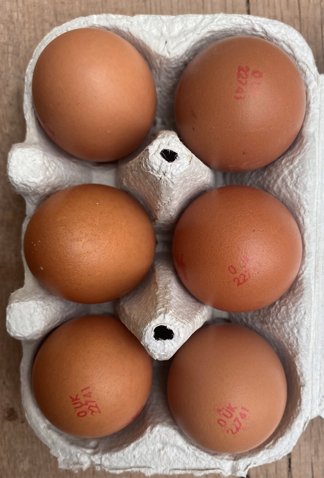 How do you know that the total number of eggs Emma has is a multiple of six?
How do you know that it’s a multiple of two? Of three? 
Are there any other numbers that it must be a multiple of?
Emma eats one egg. She says that the total number of eggs she now has must be a multiple of five. Do you agree? How do you know?
How would your answers change if Emma’s eggs were in boxes of one dozen? How about if the eggs were in boxes of 10?
[Speaker Notes: This slide is animated. Each question will appear separately so you can choose the pace at which to work with your class. 

Answers
a) It is a multiple of 6 as all of the boxes are full and there are 6 eggs in each box. That means you can calculate the number of eggs as 6 × boxes.
b) It is a multiple of 2 as all of the boxes are arranged in rows of 2. It is a multiple of 3 as all of the boxes are arranged in columns of 3.
c) It must be a multiple of 1, as all integers are. Discuss with students that, if Emma has an even number of boxes, the number of eggs must also be a multiple of 12.
d) This is not true as she didn’t eat an egg from every box. Her total eggs is now 1 fewer than a multiple of 6. There are some special cases where this will be a multiple of 5; for example, if she had 6 boxes (so 36 eggs is now 35). Explore where this will, and will not, be true with students.
? If boxes of 1 dozen, the eggs will still be a multiple of 2, 3 and 6. If 10, the eggs would now be a multiple of 5. They will still be a multiple of 2 but not necessarily of 3 and 6. Discuss when the eggs would still be a multiple of 3 and 6. 
NB the word ‘dozen’ has been used here to check students’ understanding of the term; you may wish to change it to 12 or check students understand before starting the task.

Suggested questioning
Where in the array can you see that 2 is a factor? How about 3?
For part d) – when might Emma be correct that the total is a multiple of 5?

Things to think about
This activity offers lots of opportunities for discussing multiples and common multiples using a familiar context. The question, ‘When would this be true/not be true?’ may be a useful prompt for exploring students’ recall of multiplication facts and their confidence in reasoning with these facts.]
Activity B: More function machine pairs
Match each two-step function machine to a one-step function machine with the same output.
× 5
× 7
× 2
× 3
× 4
× 10
×  7
× 1
× 0
×  7
× 0
×12
Can you add another step to each function machine, so that all your machines create multiples of the same number?
[Speaker Notes: Answers
× 2 × 5 and × 10
× 3 × 4 and × 12
× 7 × 1 and × 7
× 7 × 0 and × 0
? It is not possible for all of them – the fourth function machine will always result in 0.

Suggested questioning
What would happen to the output if you swapped the order of the function pairs? 
How do you know that these have the same output?
Why don’t __ and __ have the same output?

Things to think about
This activity offers a precursor to Checkpoint 1. You may wish to explore more deeply the effect of repeated multiplication (and how the outputs would be the same as a single multiplication) before asking students to think about the effect of addition. This activity also offers an opportunity to draw out misconceptions around multiplication by 0 and 1.]
Activity C: Squares on a number line
16
26
36
Richard says, ‘I know 42 = 16 and 62 = 36.’
Charlie says, ‘5 is half way between 4 and 6, so I think 52 = 26.’
Do you agree with Charlie? Why or why not?
Pick three square numbers. What do you notice about the gap between them?
[Speaker Notes: Answers
Charlie is wrong: 52 is 25. The difference between each consecutive square number increases by 2 each time.

Suggested questioning
Is 26 a square number? Prove it to me.
Is 52 closer to 16 or 36? How do you know?

Things to think about
Use this activity to expose some of the assumptions that students may have about square numbers. It could provide an opportunity to explore the pattern of square numbers. Depending on the confidence of your students, you may also be able to use this representation to discuss square roots and estimate what the square root of 26 might actually be.]
Activity D: Counter squares
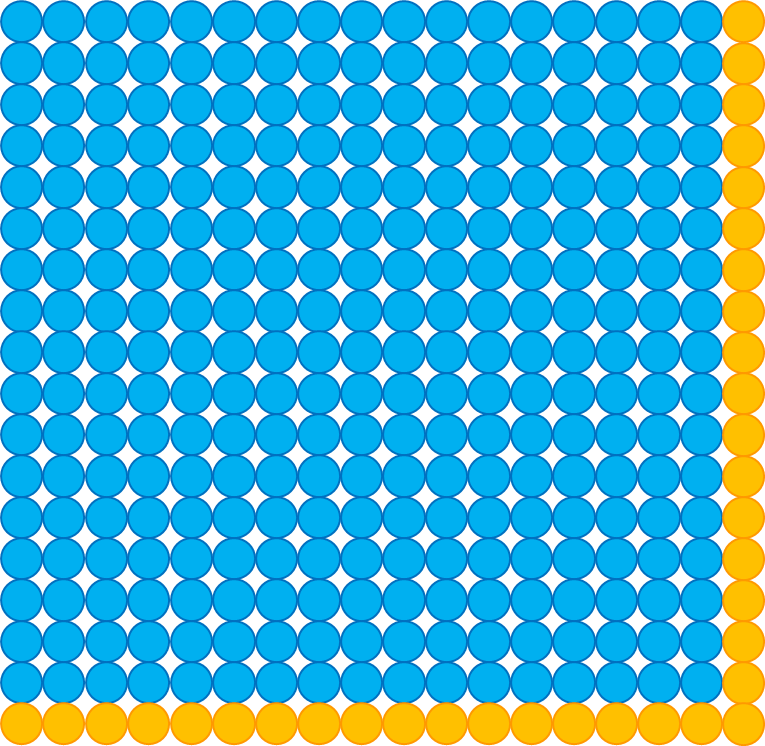 Some blue counters are arranged into a 17 × 17 square.
Yellow counters are placed along two edges to make a square that is 18 × 18 in total.
What does 182 = 324 tell you about this diagram?
What does 172  = 289 tell you about this diagram?
Explain how you could use this diagram to work out 182 – 172.
202 = 400. Can you use this fact, and the diagram, to work out 192?
[Speaker Notes: This slide is animated. Each question will appear separately so you can choose the pace at which to work with your class. 

Answers
a) 18² = 324 tells you that there are 324 counters in total.
b) 17² = 289 tells you that there are 289 blue counters.
c) 18² – 17² is the number of yellow counters and could be found by counting those. More efficiently,18² – 17² can be calculated by considering the reverse L-shape of yellow counters adding the number of yellow counters along the base (18) and the number of yellow counters above them (17). Students may describe how they can see 18² – 17² as 17 + 17 + 1.
? Students may use their observations from parts a) to c) to recognise that 39 counters must have been added between 192 and 202, so 192 must be 400 – 39 = 361.

Suggested questioning
Where is the 182 in this diagram? Where is the 172?
How many counters are added to move from 172 to 182? How many would be added to get to 192?
What does this diagram tell you about the pattern of square numbers?

Things to think about
This activity offers an opportunity to discuss the structure and pattern of square numbers using those that might not be so familiar to students as they are beyond the familiar multiplication facts to 12 × 12. The idea is to be able to connect the notation and the quantity, with the different colours supporting students to see the connection between consecutive square numbers. How might you adapt this if needed? For example, could you explore using more familiar numbers first, or ‘build up’ the representation from 1, using different colours for each new row/column?]
Activity E: Amina’s blocks
Amina has some blocks.
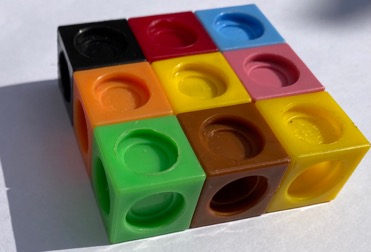 a)
She arranges some of the blocks so that they form a square.
She has used 9 blocks.
What’s the largest square she can make with 150 blocks?
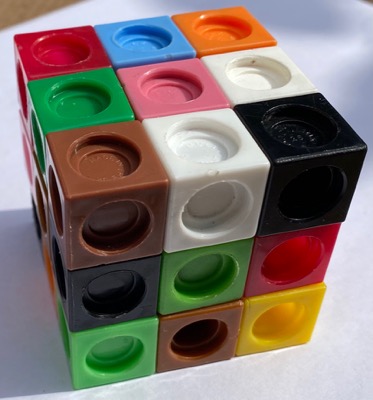 b)
She then stacks the blocks to make a large cube.​
She has used 27 blocks​.
What’s the largest cube she can make with 150 blocks?​
How would your answers change if Amina has 200 blocks?
[Speaker Notes: This slide is animated. Each question will appear separately so you can choose the pace at which to work with your class. 

Answers
a) The largest square Amina can make with 150 blocks is 12 × 12 = 144. 
b) The largest cube Amina can make with 150 blocks is 5 × 5 × 5 = 125.
? With 200 blocks, Amina could make a 14 × 14 square (since 14 × 14 = 196), but her largest cube remains the same (since 
6 × 6 × 6 = 216).

Suggested questioning
What squares can she make? 
Can she make a square of length __ cm? Why or why not?
What cubes can she make?
Can she make a cube of length __ cm? Why or why not?

Things to think about
Explore students’ understanding of the concept of square and cube, as well as their recall of the first 12 square and 6 cube numbers. The further thinking question gives an opportunity to discuss how the pattern of squares and cubes differs as, although there are 2 more square numbers between 150 and 200, there is not another cube number within this range.

You might acknowledge with students that the ‘square’ is in fact a cuboid with a dimension of 1. For example, refer to the square as a cross-section and explain why. You could address this later, if you use cubes again as a representation for exploring volume of cuboids.]
Activity F: More squares and lines
81cm2
49cm2
144cm2
Here are seven squares.
16cm2
121cm2
25cm2
9cm2
Here are three lines.
12cm
18cm
20cm
Can you arrange the seven squares on the three lines, so that they fit exactly, with no gaps?
If this question was impossible, change one thing to make it possible. If it was possible, change one thing to make it impossible. Is there more than one way to do this?
[Speaker Notes: This slide is animated. Each question will appear separately so you can choose the pace at which to work with your class. 

Note: diagrams are not drawn to scale.

Answers
This is not possible.
Squares: 12 + 4 + 5 + 7 + 3 + 11 + 9 = 51
Lines: 12 + 18 + 20 = 50
? Some students may recognise that this task is impossible on a structural level: there are two even and five odd squares, which must mean that the sum of the lengths is odd, but the lines are all even, so the sum of their lengths is even. The last question is designed to probe this understanding. They need to either increase the total lengths of the lines by 1 cm, or reduce the total side lengths by 1 cm. For example, by changing 121cm2 to 100cm2).

Suggested questioning
What are the side lengths of each square? How do you know?
Is this possible? How do you know?
Will the sum of two odd numbers be odd or even? How about three odd numbers?

Things to think about
This slide offers an extension to Checkpoint 5, and encourages students to think more deeply about squares and their roots. The problem solving nature of this activity may mean that students take very different approaches and work at different paces; how will you manage this in your classroom? What might be the value of this activity for those students who don’t complete the activity? What questions might you ask of students who complete it quickly, to encourage them to think about the mathematical structures involved?]
Activity G: Squares and cubes
Here is a cube.
27cm3
a) What do you know about the lengths of the side of the cube?
Here is a square mat.
8cm2
b) What do you know about the lengths of the side of the mat?
c) Will the cube fit on the mat?
Design your own cube and mat so that the cube can just fit on the mat. How do you know that the cube can fit?
[Speaker Notes: This slide is animated. Each question will appear separately so you can choose the pace at which to work with your class. 

Note: diagrams are not drawn to scale.

Answers:
a) The cube must have side lengths 3 since 3 × 3 × 3 = 27
b) The mat must have side lengths of LESS than 3 since 3 × 3 = 9. It must be more than 2 as 2 × 2 =4
c) No, the cube will not fit on the mat as the mat has side lengths of less than 3.

Suggested questioning:
What cube numbers do you know? How can you use this to work out the sides of the cube?
What square numbers do you know? Is 8 more or less than the nearest square number?
If 2 × 2 = 4 and 3 × 3 = 9, what do you know about a × a = 8?

Things for you to think about:
The choice of 8cm2 for the area of the mat is to encourage students to reason about the square numbers that they know: 8 is more than 4 but less than 9, so the side lengths must be between 2 and 3. You could also touch upon estimation of square roots, by asking students if the side length will be closer to 2 or 3. However, if your students are less confident with squares, you may wish to change the area of the mat to 9cm2.]
Activity H: 10 to the power of 3
I need to multiply 
10 by three.
Three students describe what they think they need to do to find the value of 103.
I need to multiply 
three 10s together.
Jack
Who is correct? Convince me.
Explain what the students who are incorrect have misunderstood.
Sufyan
I need to multiply 
10 by 10 three times.
What calculation could you do to correct the students with the wrong method? Is it possible to do this in one step?
Jasmine
[Speaker Notes: This slide is animated. Each question will appear separately so you can choose the pace at which to work with your class. 

Answers
Sufyan is correct. Jack has mistaken the ‘to the power of 3’ with ‘multiply by 3’. Jasmine knows that she needs to multiply 10 by itself, but her language has the potential to confuse and lead students to do 10 × 10 × 10 × 10, which is 104 or possibly 10 × 10 × 10 × 10 × 10 × 10 which is 106

? Jasmine could divide her answer by 10 (or 1 000). Jack could multiply his answer by (100/3). Students are much more likely to suggest that he divides by 3 and then multiplies by 10 twice. 

Suggested questioning
What might the incorrect students have misunderstood?
Are there any numbers where the incorrect methods might actually produce the right answer?

Things to think about
This activity takes two of the most common misconceptions around powers and offers students the opportunity to discuss them. What are the possible benefits or limitations of explicitly showing students incorrect methods? The language of Jasmine’s misconception is a very common way for students to describe powers, and can lead to some confusion as to whether there are three 10s in the calculation, or three multiplications of 10. Placing Sufyan and Jasmine’s statements together offers you a chance to explore what is the same/different about what they say and what they mean.]
Activity I: Factors of 36
These diagrams all show the factors of 36. Each time, a different rule has been used to sort some of the factors into the grey circle. What is the rule for each diagram?
a)
b)
c)
36
1
36
36
3
6
2
9
4
3
2
6
12
4
12
4
12
3
6
1
2
1
9
18
18
18
9
9
d)
e)
3
3
9
4
4
12
12
1
6
6
1
36
36
18
18
2
2
Create your own rules and diagrams for the factors of 24. 
Can you think of a rule that nobody else has thought of?
[Speaker Notes: This slide is animated. Each question will appear separately so you can choose the pace at which to work with your class. 

Answers
a) Odd numbers; are factors of 9
b) Not multiples of 3; are factors of 4
c) Prime numbers
d) Could be: cube numbers, numbers with only 1 factor
e) Square numbers

Suggested questioning
What is the same about the numbers in the grey circle each time?
Why is there only one number in the grey circle for question d)? Is there more than one reason for this?
Why might I have chosen 36 for this question?

Things to think about
Use the factors of 36 as a context for discussing different properties of number. Promote discussion (particularly of d, where there are multiple possible answers) and provide an opportunity for students to recognise the different properties that numbers may have. Students should be using the language of prime, factor, multiple, square and cube in their explanations; you could provide some sentence stems and vocabulary prompts to encourage this.]
Activity J: Which one doesn’t belong?
For each set of four numbers, decide which number doesn’t belong and why.
c)
a)
b)
Can you think of a reason why a different number might not belong in its set?
[Speaker Notes: This slide is animated. Each question will appear separately so you can choose the pace at which to work with your class. 

Suggested answers 
There are many possible answers. Some examples:
a) 1 is the only non-prime; 2 is the only even number. 
This set may lead to statements such as ‘They are all prime’, giving an opportunity to address that fact that 1 has only 1 factor.

b) 1 is the only non-multiple of 2; 2 is the only prime. This set may lead to statements such as, ‘They are all factors of 8’ (which is true) and ‘They are all factors of 4’ (which is not true). Discuss the language of factors and multiples. You may also find students are led to the statement ‘4 is the only square number’, or ‘8 is the only cube number’; remind them that 1 is also both square and cube.

c) 13 is the only prime; 16 is the only even number; 9 is the only multiple of 3. This set may lead to statements such as, ‘16 is the only non-prime’, an opportunity to remind students that 9 is not prime and neither is 1.

Suggested questioning
Which number doesn’t belong? Could a different number not belong? Could all the numbers not belong, for different reasons?
What is the same and what is different about the numbers?
Prompt use of language, for example: can you use the language of factor, multiple, prime, square, cube to explain why X doesn’t belong?

Things to think about
This is an open-ended activity that might promote different discussions with different groups of students. It is possible to argue for every number not belonging, so this activity provides a context for rich discussion and use of mathematical language in justifying students’ answers. It is an opportunity to assess students’ confidence with key terms and properties of numbers. You may wish to support students with sentence stems and suggested vocabulary.]
Activity K: More colour coding
What numbers do the colours represent?
What would this model look like for the numbers 13–20? How many additional colours would you need?
[Speaker Notes: Answers
The colours represent the prime factors of each number – pale blue: 1, yellow: 2, red: 3, purple: 5, black: 7, bright green: 11.
? 13: new colour; 14: yellow, black; 15: red, purple; 16: yellow × 4; 17: new colour; 18: yellow, red × 2; 19: new colour; 20: yellow × 2, purple.

Suggested questioning
What is the same and what is different about this image and the image in Checkpoint 8?
What do you notice about the numbers that have only yellow?
What do you notice about the numbers that have only one colour?
What do you notice about the numbers that have yellow/red/purple?

Things to think about
This activity links to Checkpoint 8, and could be offered afterwards as an introduction to product of primes. Students may initially look for an additive relationship (yellow + yellow = 4) but come unstuck when thinking about three identical numbers to sum to 8; this may be a good opportunity to reinforce cube numbers. How might this activity feed into your teaching of prime factorisation?]
a) What is the same and what is different about these two products?
b) What is the same and what is different about these three products? 
c) How could you rewrite the third product to be more similar to the original two?
Printable resources
Arranging cubes
[Speaker Notes: This is a printable version of the activity in Checkpoint 4.]
Arranging 1–10
[Speaker Notes: This is a printable version of the activity in Checkpoint 12.]